4P’s in Communication
Effective communication 4Ps
Purpose 
Show logic and provide a well-researched rationale
  Present the relevance of the    information you are sharing
Give supporting evidence including needs and benefits
Plan
Propose a call to action
Present a goal-directed and time-focused plan with clear expectations and next steps
Describe how success will be measured
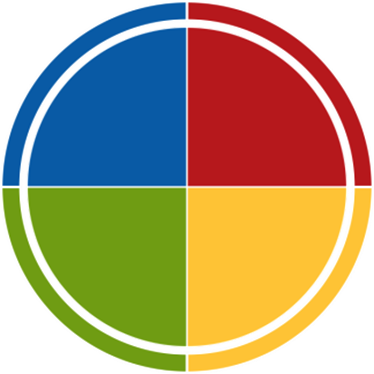 People
Recognise the effect on people
Connect with feelings, values and role interdependence
Acknowledge political realities and commit to learning from the past
Big Picture 
  Paint a compellingvision of what is possible
 Connect with a creative and far-reaching goal
 Provide a visual image, metaphor, personal story or slogan
[Speaker Notes: Building from the CLARIFY step, the next piece looks to create clear communication on the key pieces.
Share the 4Ps and ask delegates to comment on how any communication they have had so far has helped them gain understanding in each area. 
TIPS-
While all four quadrants are equally important, in the first communication messages we recommend moving from purpose (which is grounded in data and the present) to the big picture (which shows the ideal future and establishes the gap).  Then move to people and end with the plan.
Throughout the process always touch on all four, but changes to the order can be made to fit with the situation.]
4Ps – Key Questions
Purpose 
What are the driving forces or reasons for this communication?
Plan

What action steps are planned and what are the timelines for each action?
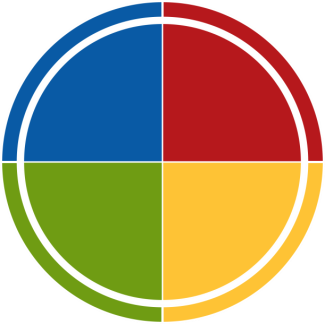 Big Picture 
What does the future look like?
People

Will anything change and
if so, how will day-to-day roles and relationships be impacted?